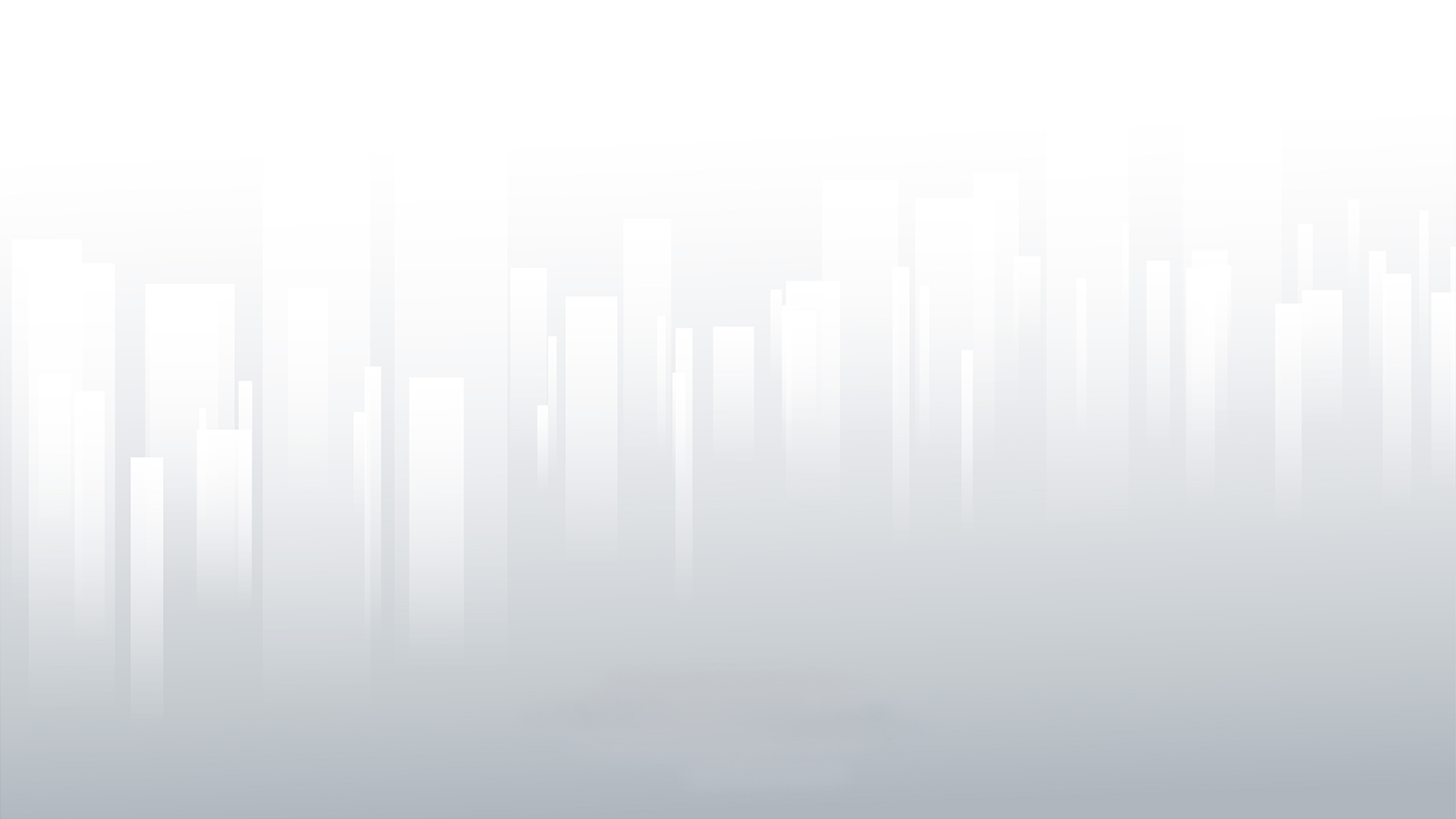 2030
BUSINESS  PLAN
商业计划书
Lorem ipsum dolor sit amet, consectetuer adipiscing elit. Maecenas porttitor congue massa. Fusce posuere, magna sed pulvinar ultricies, purus lectus malesuada libero, sit amet commodo magna eros quis urna.
优品PPT
PPT下载 http://www.1ppt.com/xiazai/
https://www.ypppt.com/
CONTENTS
01.
02.
03.
04.
公司团队
项目介绍
市场分析
发展计划
business plan
business plan
Theme color makes PPT more convenient to change. 
Adjust the spacing to adapt to Chinese typesetting, use the reference line in PPT……
business plan
business plan
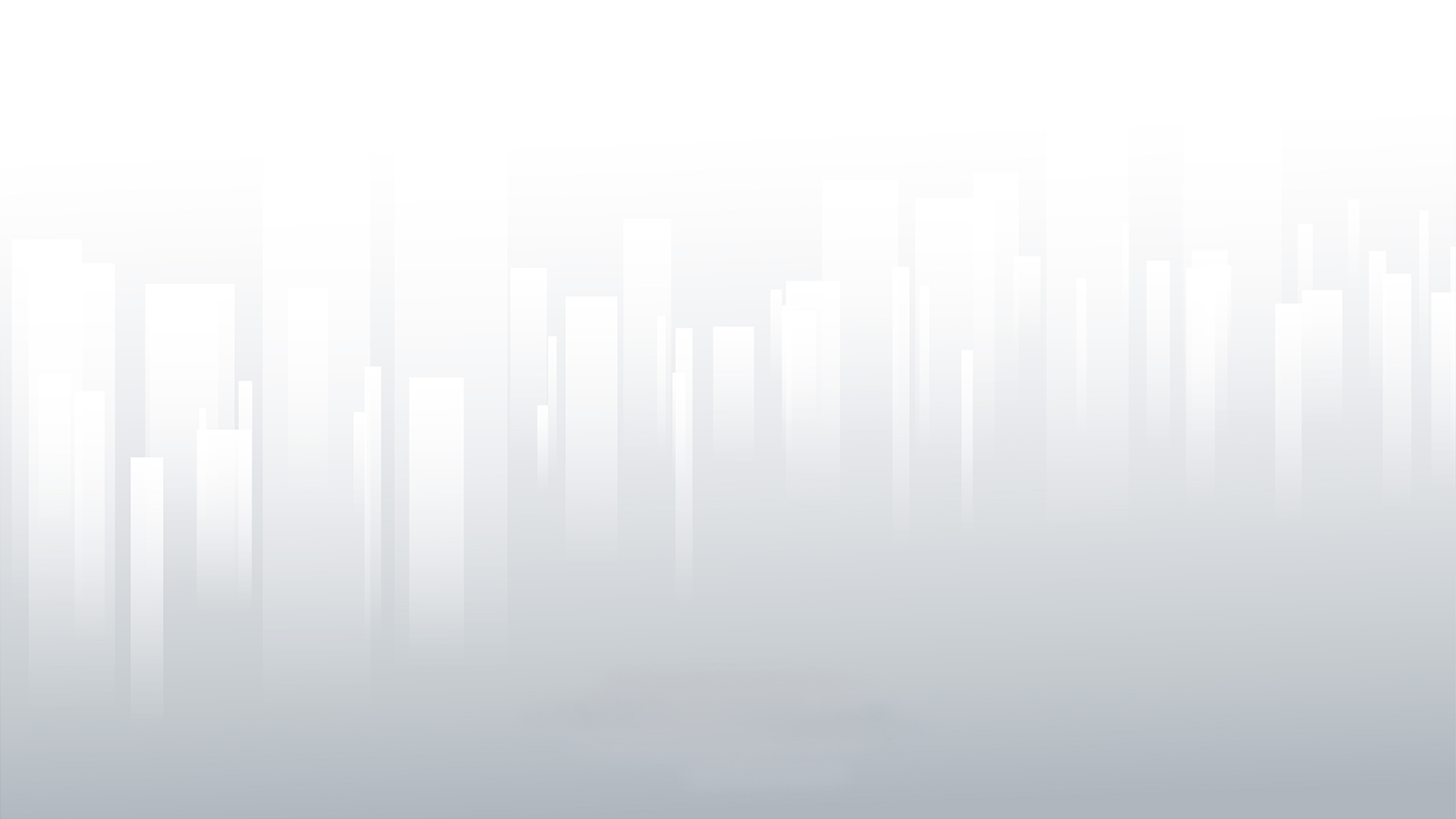 PART 01
公司团队
Lorem ipsum dolor sit amet, consectetuer adipiscing elit. Maecenas porttitor congue massa. Fusce posuere, magna sed pulvinar ultricies, purus lectus malesuada libero, sit amet commodo magna eros quis urna.
LOGO
business plan
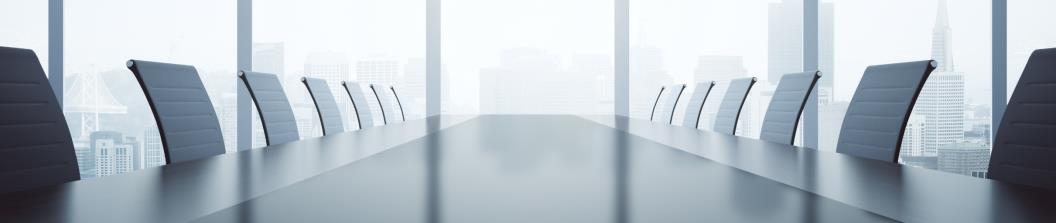 01.
公司简介
愿景
使命
价值观
添加您的副标题文字
添加您的副标题文字
添加您的副标题文字
关于我们
添加您的详细描述
添加您的详细描述
添加您的详细描述
添加您的详细描述
添加您的详细描述
添加您的详细描述
添加您的详细描述
添加您的详细描述
添加您的详细描述
添加您的详细描述
添加您的详细描述
添加您的详细描述
添加您的详细描述
添加您的详细描述
添加您的详细描述
点此输入内容或者复制您的内容在这里，通过复制您的文本后点此输入内容或者复制您的内容在这里，通过复制您的文本后点此输入内容或者复制您的内容在这里，通过复制您的文本后点此输入内容或者复制您的内容在这里
团队领袖简介
LOGO
business plan
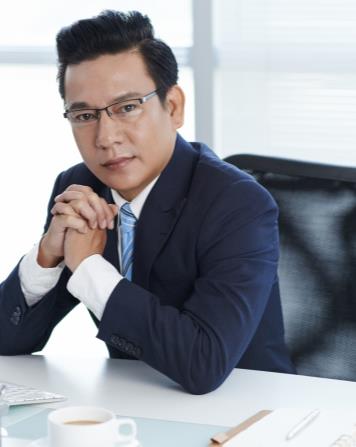 02.
团队领袖
13%
点此输入内容或者复制您的内容在这里，通过复制您的文本后点此输入内容或者复制您的内容在这里，通过复制您的文本后
点此输入内容或者复制您的内容在这里，通过复制您的文本后点此输入内容或者复制您的内容在这里，通过复制您的文本后
50%
单击输入标题
单击输入标题
点此输入内容或者复制您的内容在这里
点此输入内容或者复制您的内容在这里
LOGO
business plan
03.
核心成员
第一PPT
第一PPT
第一PPT
项目总监
市场经理
销售代表
在此录入上述图表的综合描述说明，在此录入上关于对应岗位相关工作介绍
在此录入上述图表的综合描述说明，在此录入上关于对应岗位相关工作介绍
在此录入上述图表的综合描述说明，在此录入上关于对应岗位相关工作介绍
LOGO
business plan
人员优化
ENTER THE TITLE
ENTER THE TITLE
团队建设
团队建设
04.
团队建设
点此输入内容或者复制您的内容在这里，通过复制您的文本后
点此输入内容或者复制您的内容在这里，通过复制您的文本后
团队建设
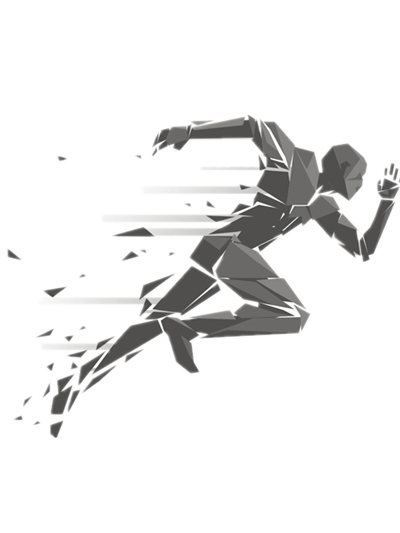 LOGO
business plan
05.
团队优势
ENTER THE TITLE
ENTER THE TITLE
ENTER THE TITLE
单击此处
输入主要标题
单击此处
输入主要标题
单击此处
输入主要标题
点此输入内容或者复制您的内容在这里，通过复制您
点此输入内容或者复制您的内容在这里，通过复制您
点此输入内容或者复制您的内容在这里，通过复制您
点此输入内容或者复制您的内容在这里，通过复制您的文本后点此输入内容或者复制您的内容在这里，通过复制您的文本后点此输入内容或者复制您的内容在这里
点此输入内容或者复制您的内容在这里，通过复制您的文本后点此输入内容或者复制您的内容在这里，通过复制您的文本后点此输入内容或者复制您的内容在这里
50%
13%
LOGO
business plan
团队展示
06.
团队展示
请替换文字内容，点击相关标题文字请替请替换文字内容，点击相关标题文字请替换文字请替换文字内请替换文字内容
工作情况 一
工作情况 二
工作情况 三
请替换文字内容，点击相关标题文字请替请替换文字内容
请替换文字内容，点击相关标题文字请替请替换文字内容
请替换文字内容，点击相关标题文字请替请替换文字内容
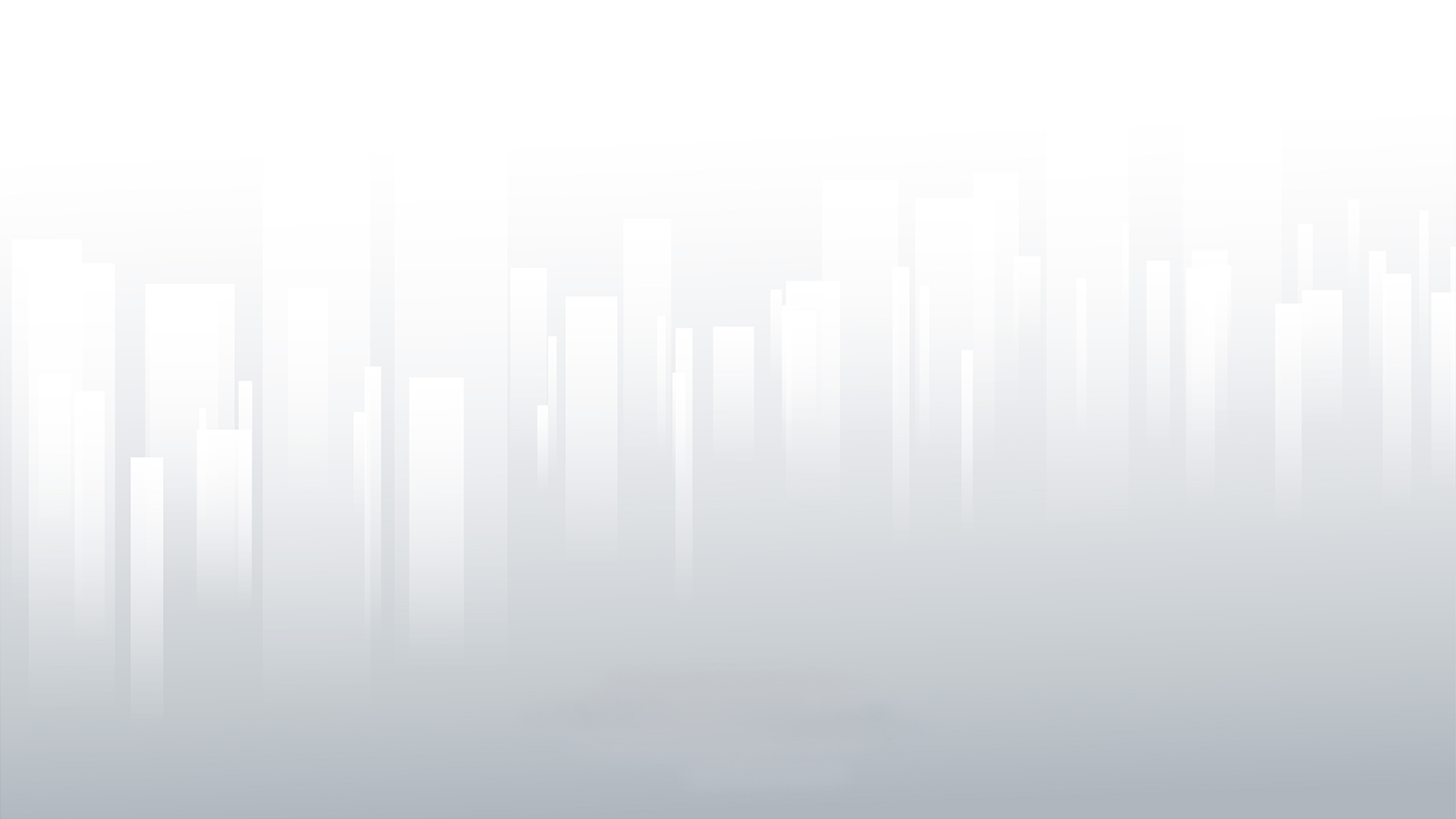 PART 02
项目介绍
Lorem ipsum dolor sit amet, consectetuer adipiscing elit. Maecenas porttitor congue massa. Fusce posuere, magna sed pulvinar ultricies, purus lectus malesuada libero, sit amet commodo magna eros quis urna.
LOGO
business plan
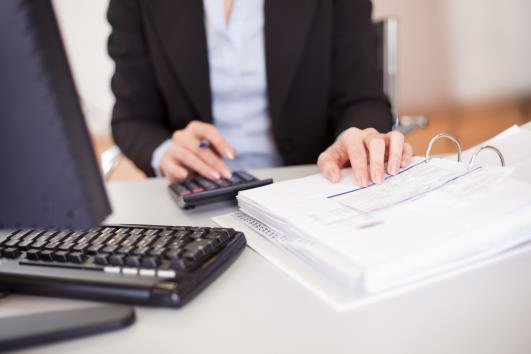 点击此处添加标题
01.
项目来源
在此录入上述图表的综合描述说明，在此录入上述图表的综合描述说明。在此录入上述图表的描述说明
点击此处添加标题
在此录入上述图表的综合描述说明，在此录入上述图表的综合描述说明。在此录入上述图表的描述说明
点击此处添加标题
在此录入上述图表的综合描述说明，在此录入上述图表的综合描述说明。在此录入上述图表的描述说明
点击此处添加标题
在此录入上述图表的综合描述说明，在此录入上述图表的综合描述说明。在此录入上述图表的描述说明
LOGO
business plan
02.
项目介绍
用户可以在投影仪或者计算机上可以将演示文稿打印出来
用户可以在投影仪或者计算机上可以将演示文稿打印出来
项目一
项目二
用户可以在投影仪或者计算机上可以将演示文稿打印出来
用户可以在投影仪或者计算机上可以将演示文稿打印出来
项目三
项目四
用户可以在投影仪或者计算机上可以将演示文稿打印出来
用户可以在投影仪或者计算机上可以将演示文稿打印出来
项目五
项目六
LOGO
business plan
与竞品的对比（一）
03.
竞争对手
与竞品的对比（二）
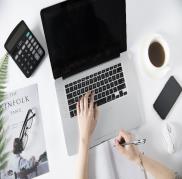 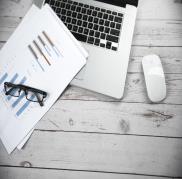 输入标题
输入标题
输入标题
95%
95%
95%
输入标题
输入标题
输入标题
80%
80%
80%
与竞品的对比（三）
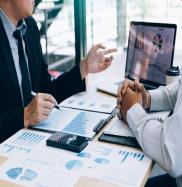 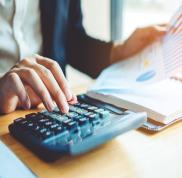 与竞品的对比（四）
输入标题
95%
输入标题
80%
[Speaker Notes: https://www.ypppt.com/]
LOGO
business plan
04.
解决问题
43%
67%
75%
35%
01
02
03
04
输入标题
输入标题
输入标题
输入标题
点此输入内容或者复制您的内容在这里，通过复制您的文本后点此输入内容或者复制您的内容在这里，通过复制您
点此输入内容或者复制您的内容在这里，通过复制您的文本后点此输入内容或者复制您的内容在这里，通过复制您
点此输入内容或者复制您的内容在这里，通过复制您的文本后点此输入内容或者复制您的内容在这里，通过复制您
点此输入内容或者复制您的内容在这里，通过复制您的文本后点此输入内容或者复制您的内容在这里，通过复制您
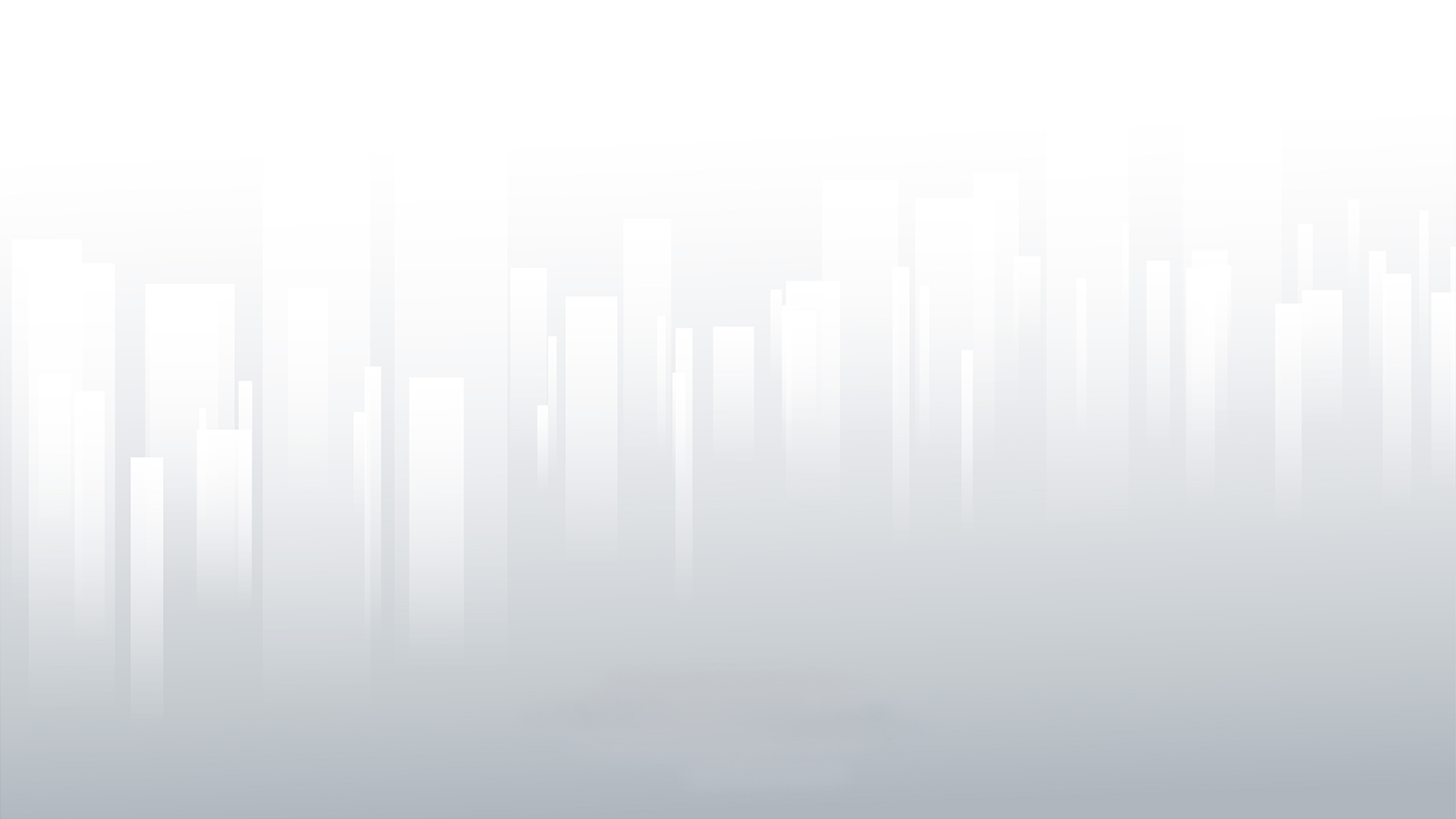 PART 03
市场分析
Lorem ipsum dolor sit amet, consectetuer adipiscing elit. Maecenas porttitor congue massa. Fusce posuere, magna sed pulvinar ultricies, purus lectus malesuada libero, sit amet commodo magna eros quis urna.
LOGO
business plan
各渠道数据分析
01.
市场分析
市场分析
添加您的副标题文字说明以及简要性描述
请替换文字内容，点击相关标题文字请替请替换文字内容，点击相关标题文字请替换文字请替换文字内请替换文字内容
市场分析
80%
市场分析
50%
LOGO
business plan
02.
需求分析
LOGO
business plan
03.
可行性分析
LOGO
business plan
04.
行业前景
在此添加标题
01
在此录入上述图表的综合说明，在此录入上述图表的综合描述说明。
95%
90%
在此添加标题
85%
02
在此录入上述图表的综合说明，在此录入上述图表的综合描述说明。
在此添加标题
45%
03
在此录入上述图表的综合说明，在此录入上述图表的综合描述说明。
在此添加标题
04
第一项
行业前景
第二项
行业前景
第三项
行业前景
第四项
行业前景
在此录入上述图表的综合说明，在此录入上述图表的综合描述说明。
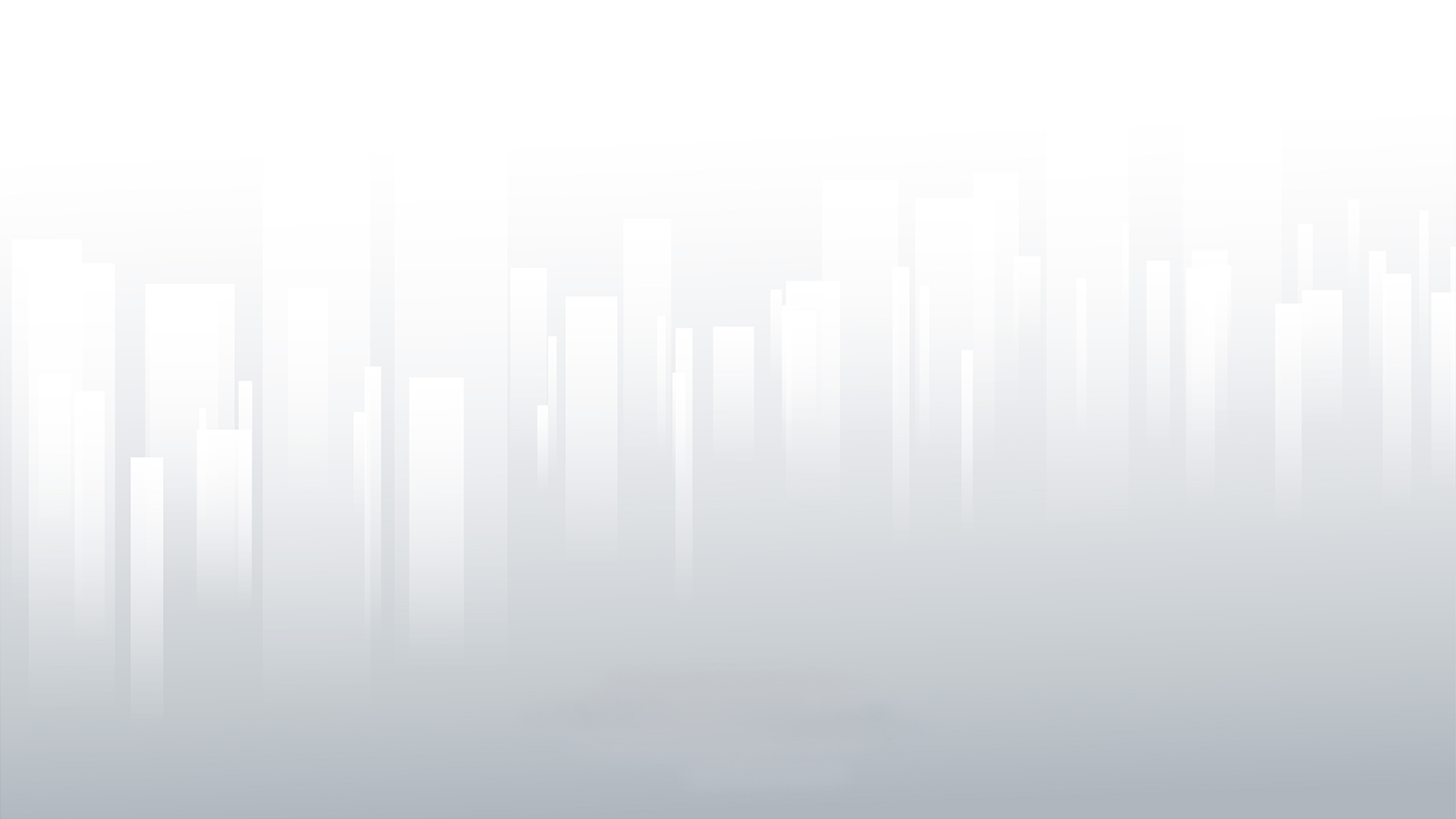 PART 04
发展计划
Lorem ipsum dolor sit amet, consectetuer adipiscing elit. Maecenas porttitor congue massa. Fusce posuere, magna sed pulvinar ultricies, purus lectus malesuada libero, sit amet commodo magna eros quis urna.
LOGO
business plan
ENTER THE TITLE
利用日本其他品牌产品的优势资源和动态电商的服务能力，使客户品牌成为天猫国际商城具有较强影响力的品牌，资源投入产出最大化。
阶段目标
战略目标
01.
战略目标
稳定期
发展期
生长期
月均销售30台，具有品牌认知度
月均销售额40台，具有一定品牌影响力
月均销售额50台，具有较强品牌影响力
孕育期
LOGO
business plan
2022年辽城
2025年武汉
2028年新城
02.
发展计划
胜龙城市公园改造项目
临江住宅小区规划设计
生态园景观项目
2029年株洲
城市广场规划设计
2026年武汉
2023年运城
新江湾城规划设计
2030年重庆
西城公园景观设计
都市广场景观设计
2027年武汉
2024年益阳
新胜别墅小区项目
都市广场设计
LOGO
business plan
1
季度
03.
成本预算
1,623,445
您的内容打在这里，或者通过复制您的文本后，在此框中选择粘贴，并选择只保留文字。
1,058,883
2
季度
725,091
您的内容打在这里，或者通过复制您的文本后，在此框中选择粘贴，并选择只保留文字。
1,550,934
3
季度
981,406
您的内容打在这里，或者通过复制您的文本后，在此框中选择粘贴，并选择只保留文字。
846,356
4
季度
427,683
您的内容打在这里，或者通过复制您的文本后，在此框中选择粘贴，并选择只保留文字。
901,124
LOGO
business plan
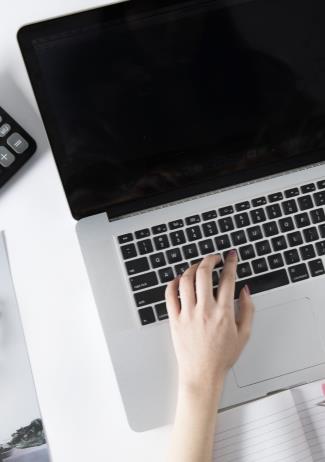 04.
融资计划
65%
35%
点此输入内容或者复制您的内容在这里，通过复制您的文本后点此输入内容或者复制您的内容在这里，通过复制您的文本后
点此输入内容或者复制您的内容在这里，通过复制您的文本后点此输入内容或者复制您的内容在这里，通过复制您的文本后
ENTER THE TITLE
ENTER THE TITLE
点此输入内容或者复制您的内容在这里，通过复制您的文本后，在此框中选择粘贴，并选择只保留文字
单击输入标题
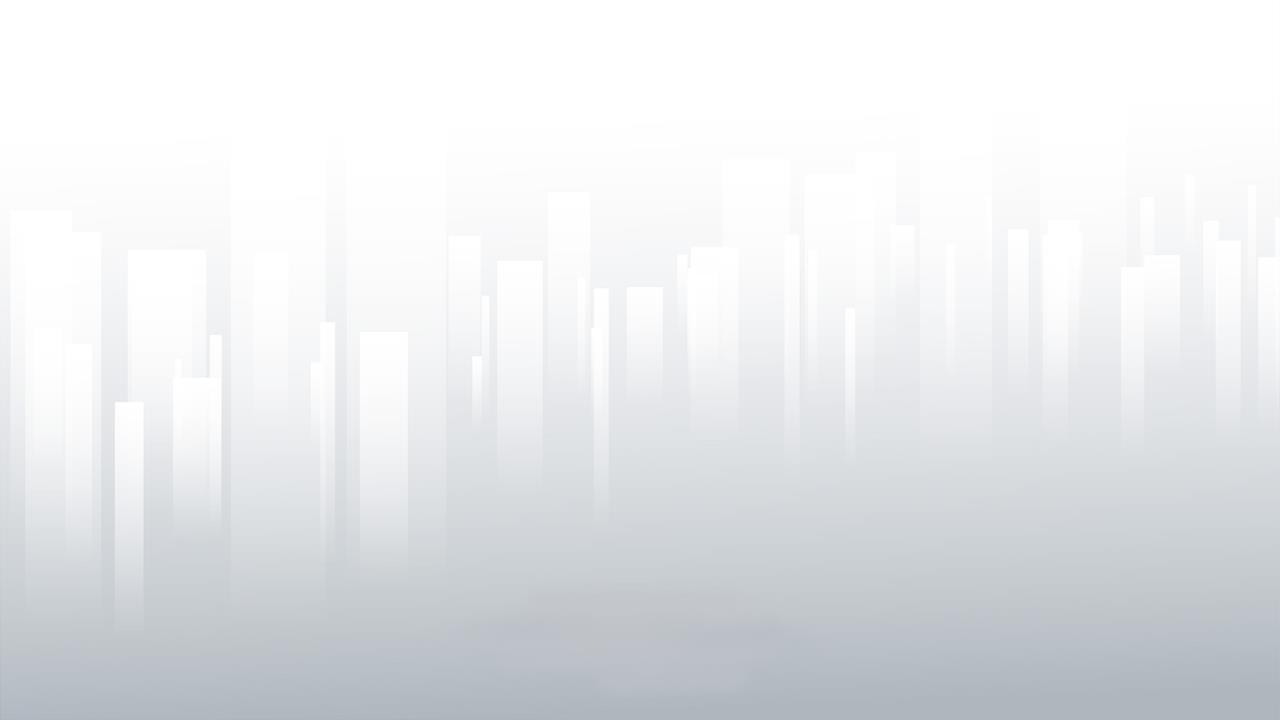 BUSINESS  PLAN
谢谢聆听！
Lorem ipsum dolor sit amet, consectetuer adipiscing elit. Maecenas porttitor congue massa. Fusce posuere, magna sed pulvinar ultricies, purus lectus malesuada libero, sit amet commodo magna eros quis urna.
优品PPT
更多精品PPT资源尽在—优品PPT！
www.ypppt.com
PPT模板下载：www.ypppt.com/moban/         节日PPT模板：www.ypppt.com/jieri/
PPT背景图片：www.ypppt.com/beijing/          PPT图表下载：www.ypppt.com/tubiao/
PPT素材下载： www.ypppt.com/sucai/            PPT教程下载：www.ypppt.com/jiaocheng/
字体下载：www.ypppt.com/ziti/                       绘本故事PPT：www.ypppt.com/gushi/
PPT课件：www.ypppt.com/kejian/
[Speaker Notes: 模板来自于 优品PPT https://www.ypppt.com/]